Håndverktøy
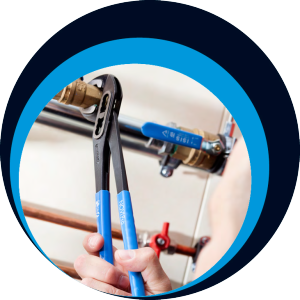 Nr.1
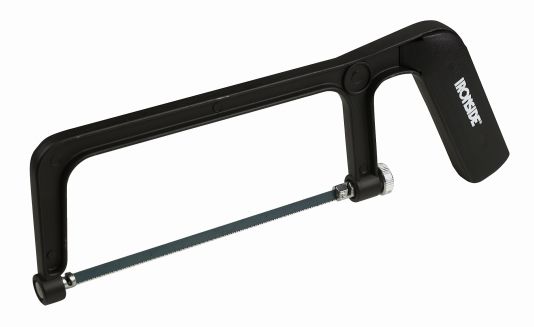 NR.2
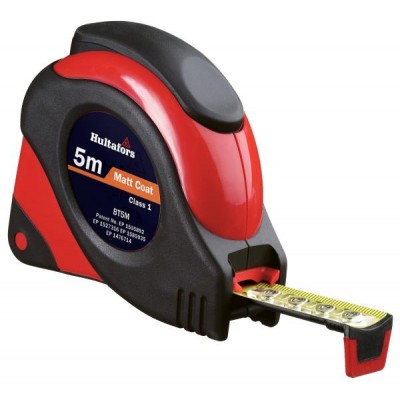 NR.3
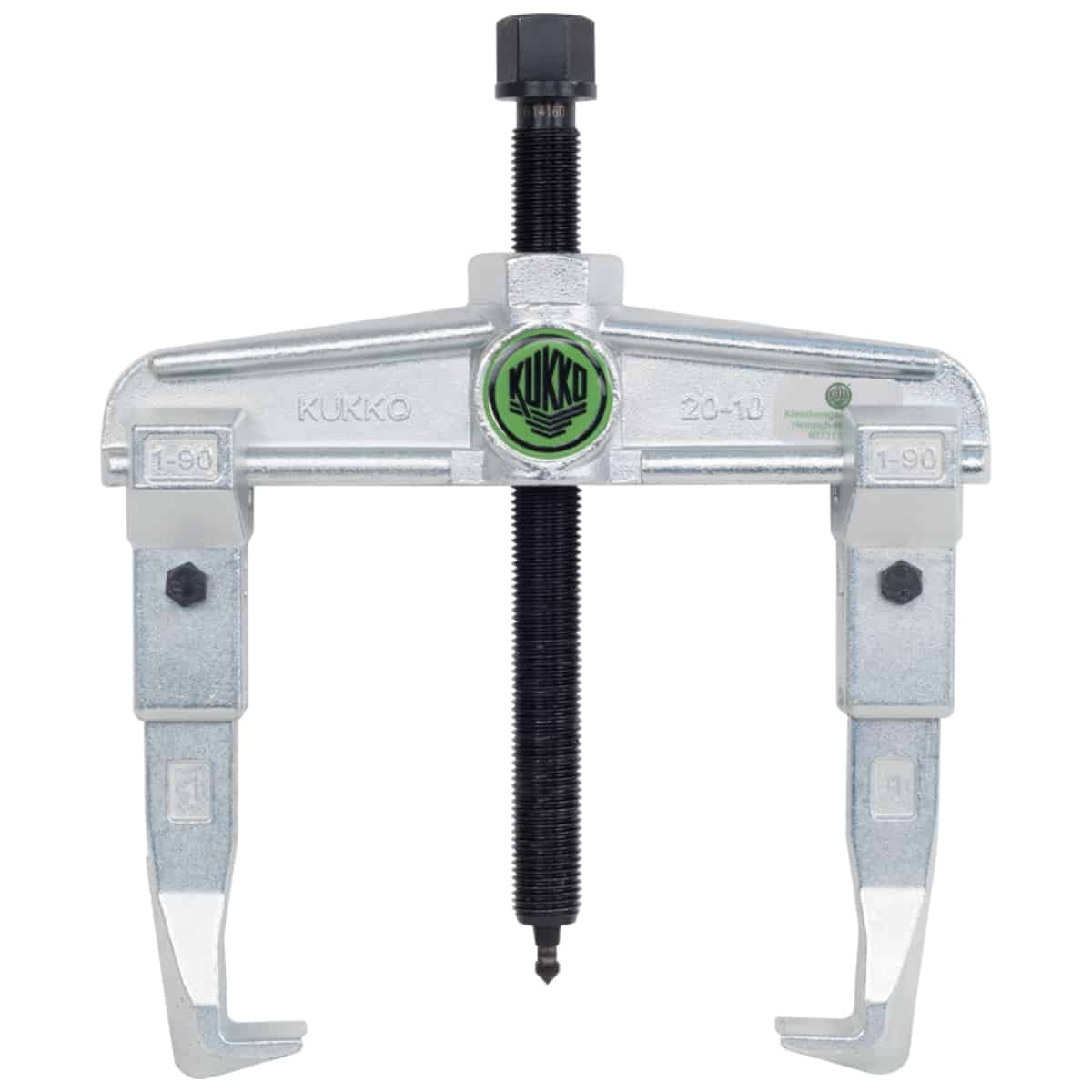 NR.4
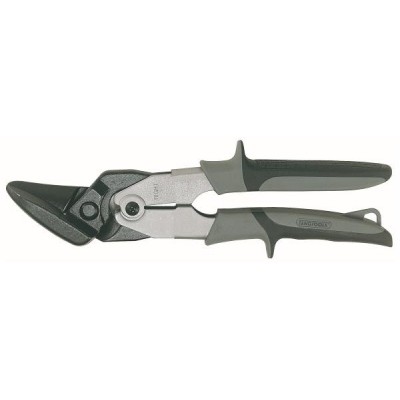 NR.5
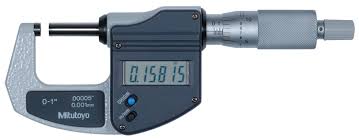 NR.6
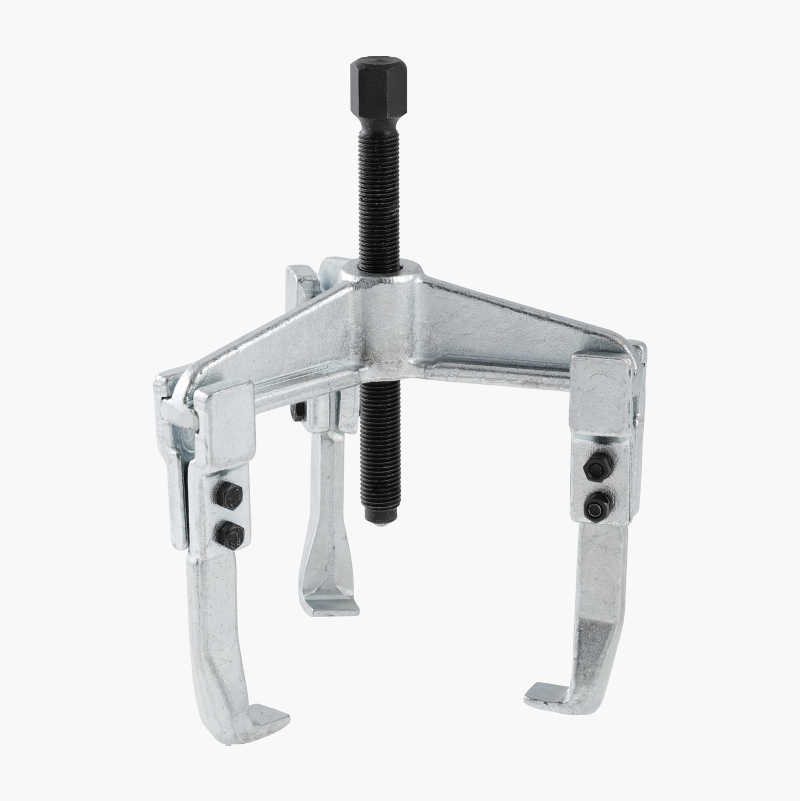 NR.7
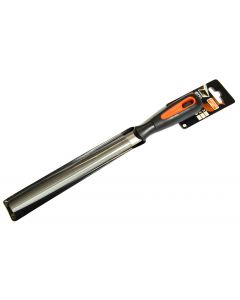 NR.8
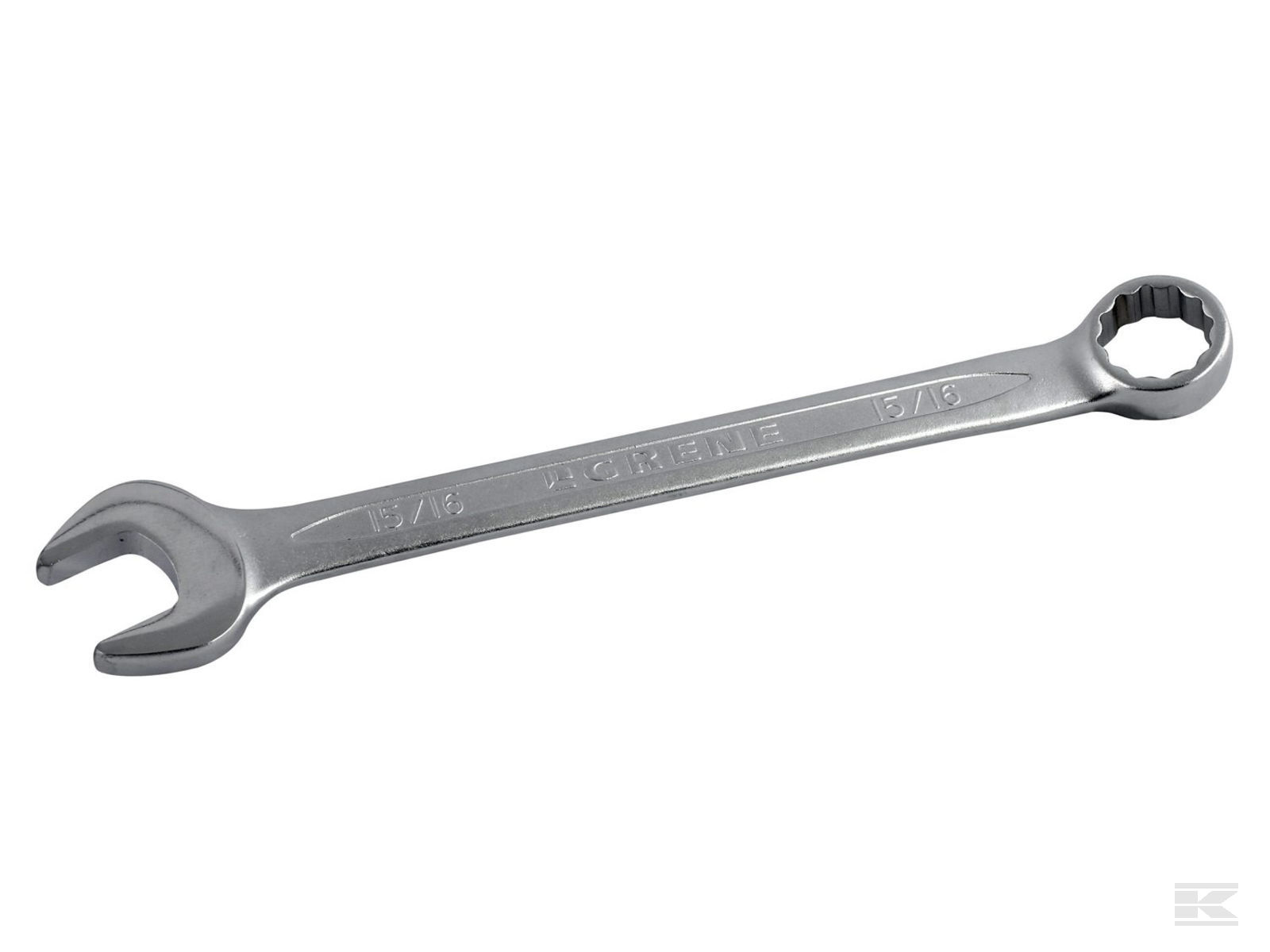 NR.9
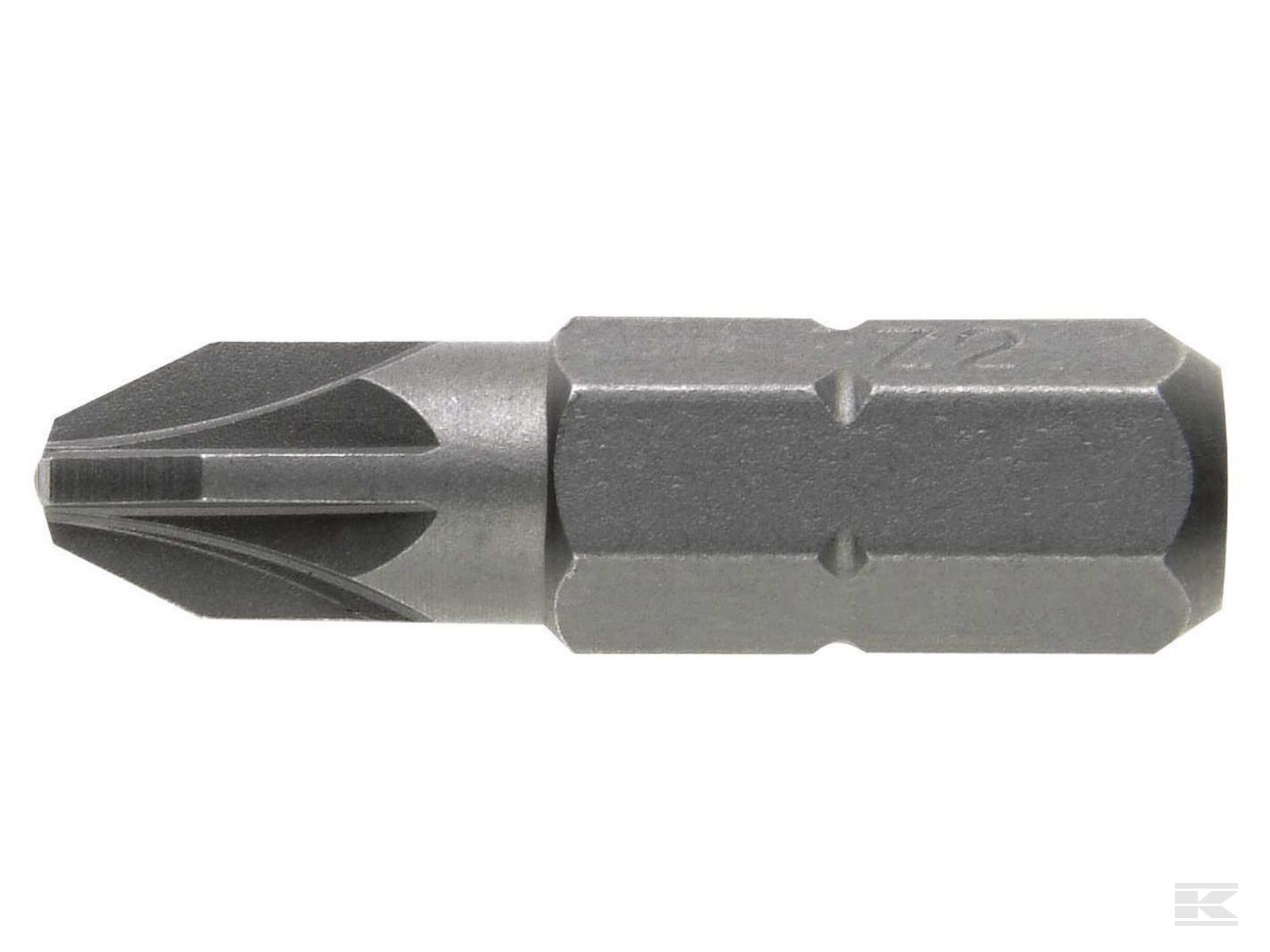 NR.10
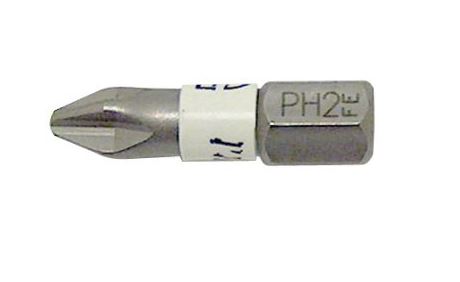 NR.11
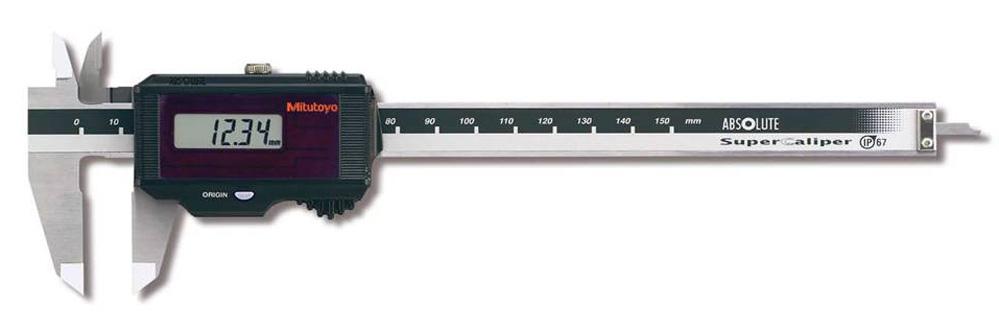 NR.12
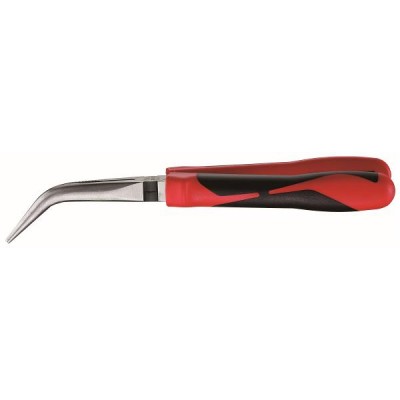 NR.13
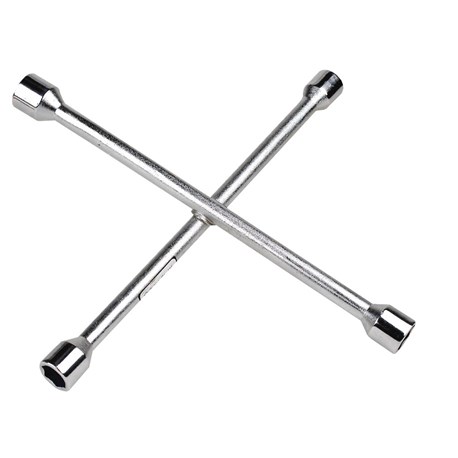 NR.14
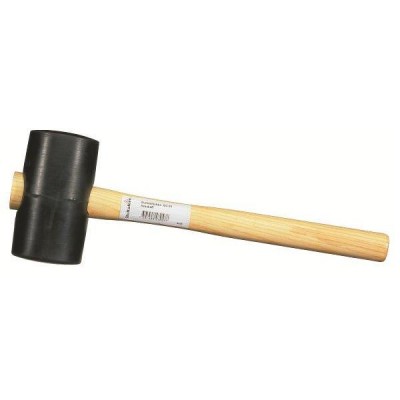 NR.15
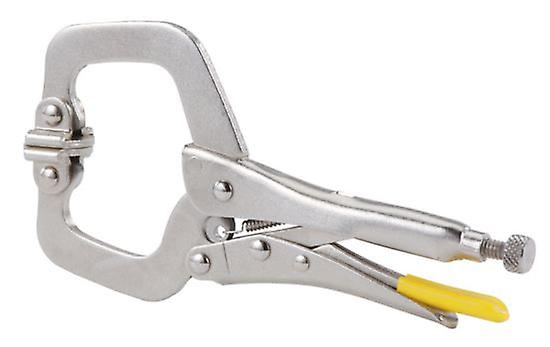 NR.16
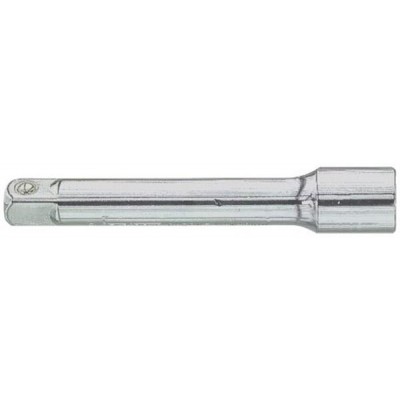 NR.17
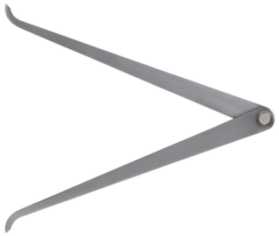 Nr.18
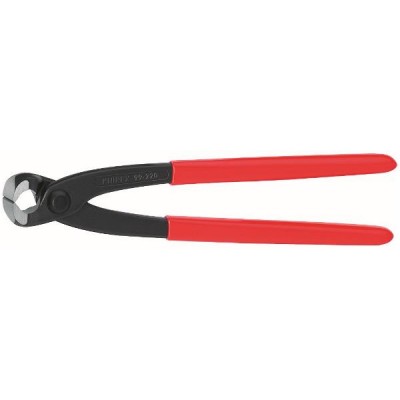 NR.19
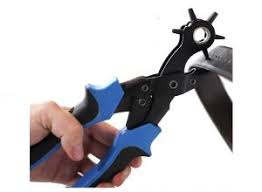 NR.20
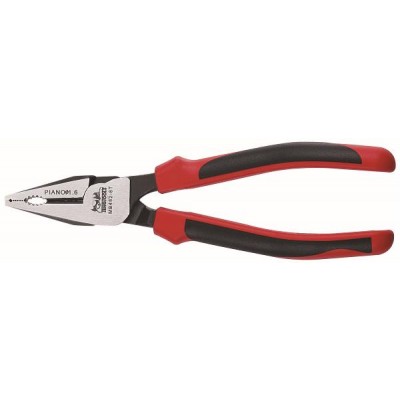 NR.21
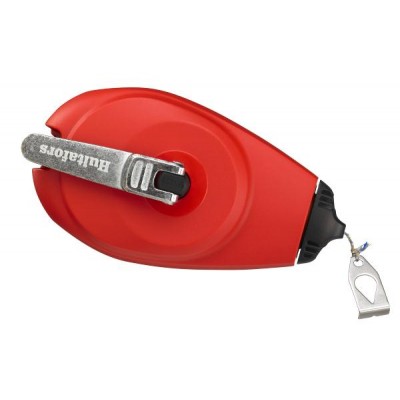 NR.22
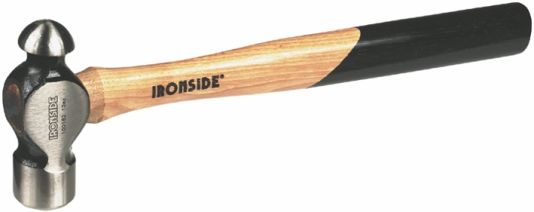 NR.23
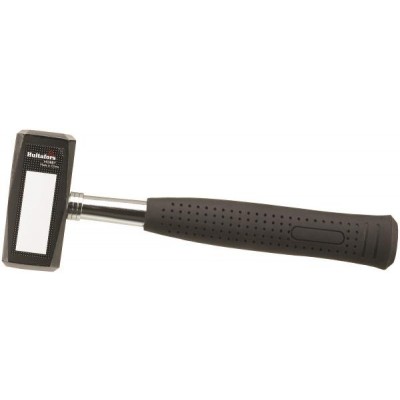 NR.24
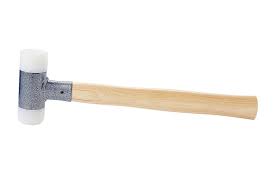 NR.25
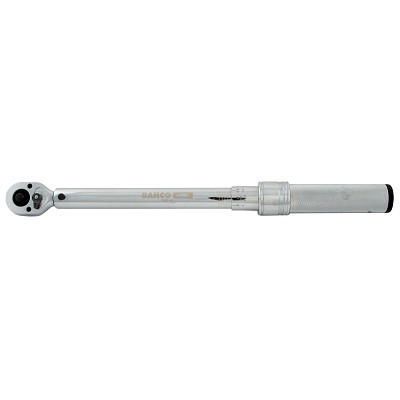 NR.26
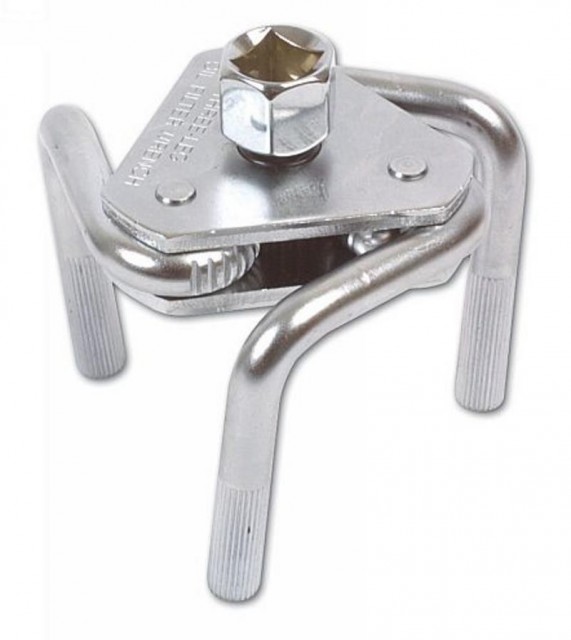 NR.27
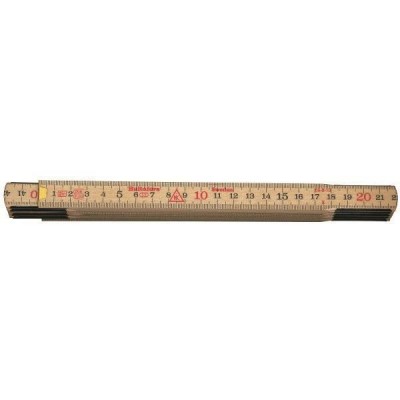 NR.28
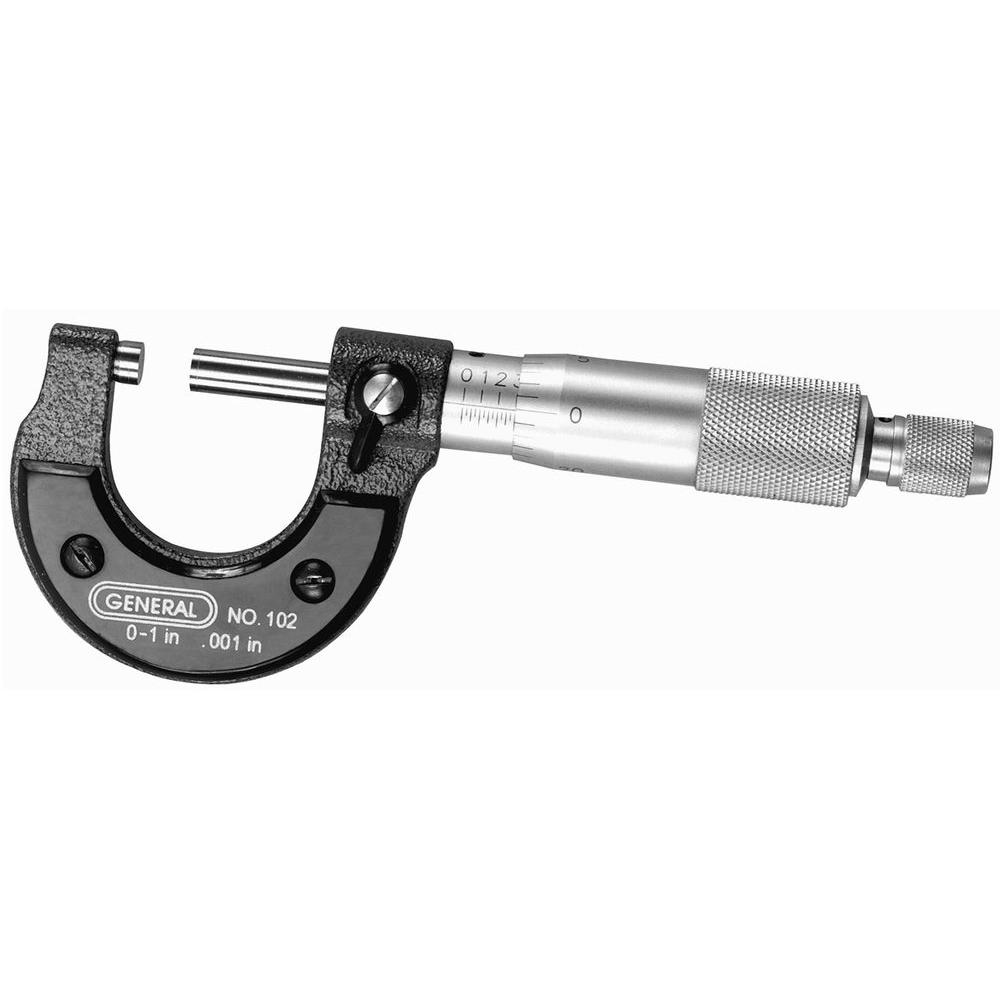 NR.29
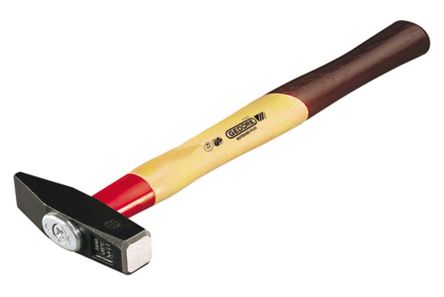 NR.30
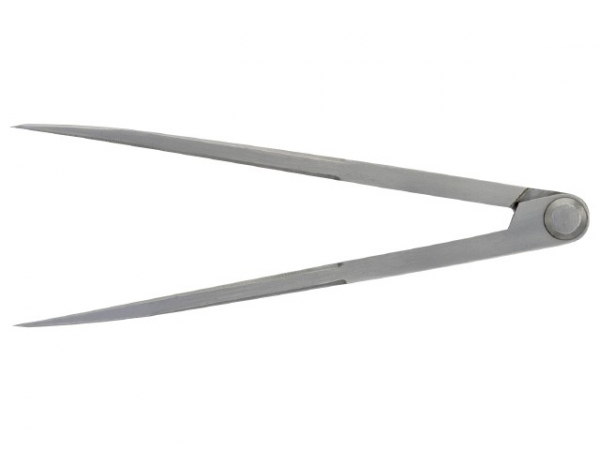 NR.31
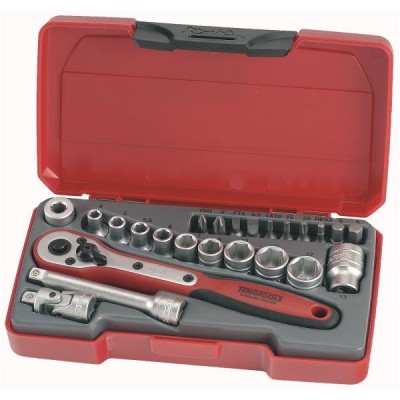 NR.32
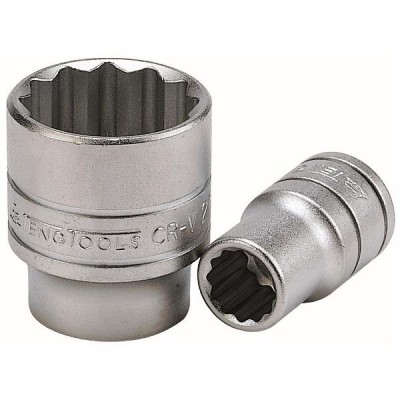 NR.33
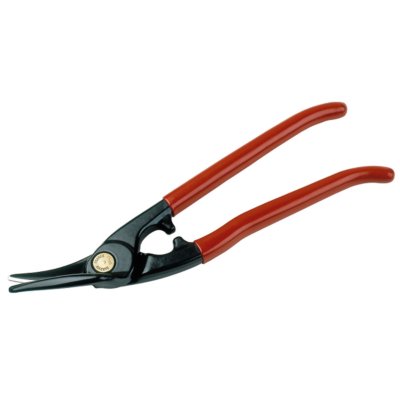 NR.34
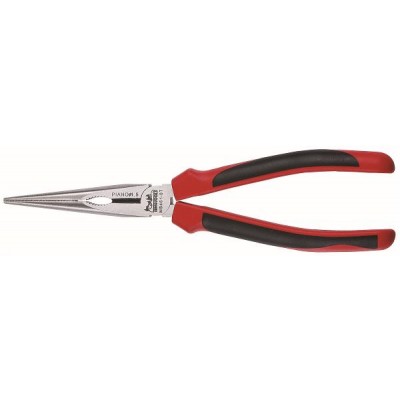 NR.35
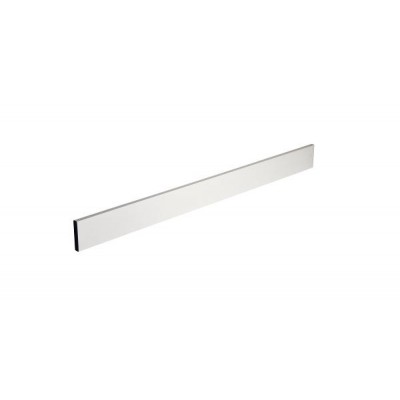 NR.36
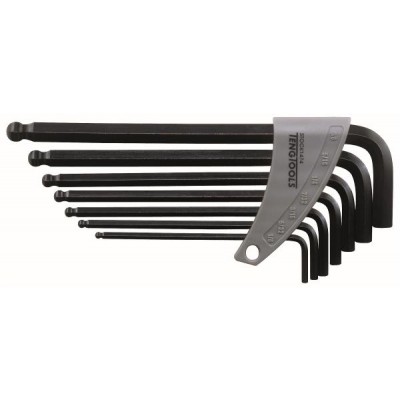 NR.37
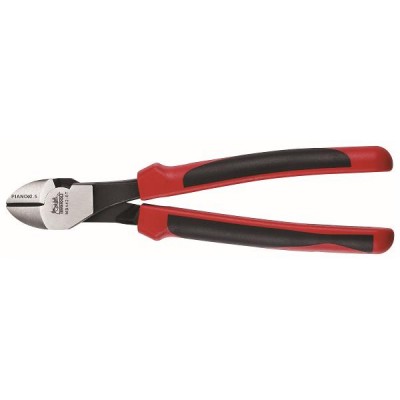 NR.38
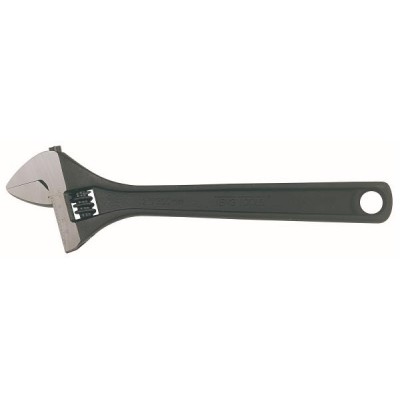 NR.39
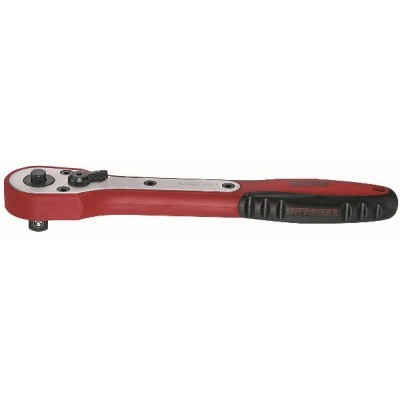 NR.40
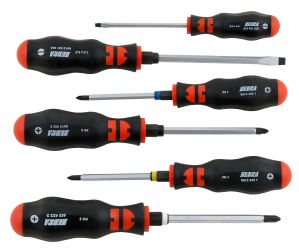 NR.41
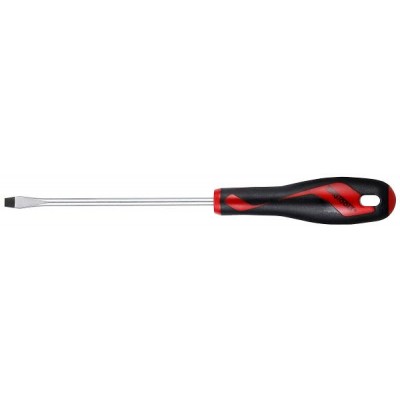 NR.42
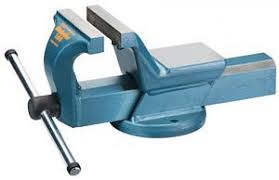 NR.43
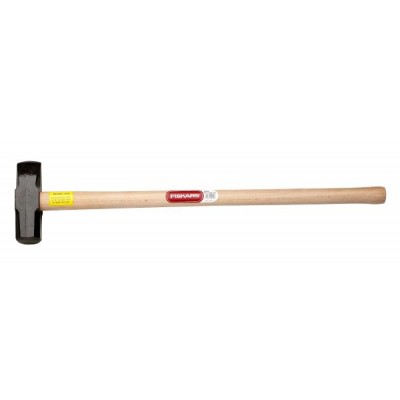 NR.44
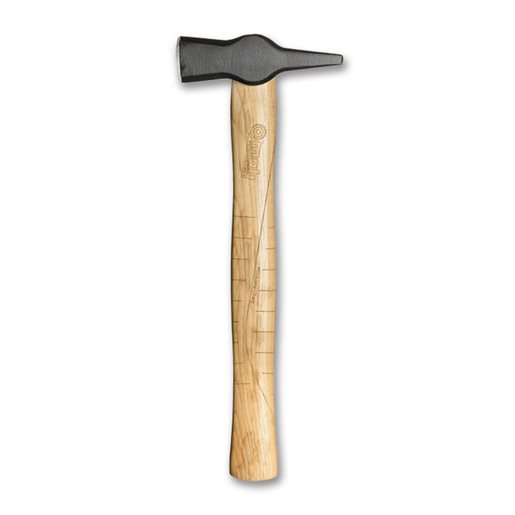 NR.45
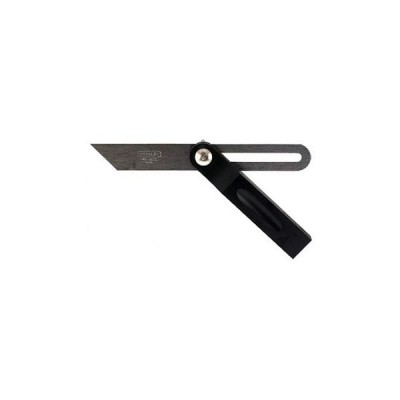 NR.46
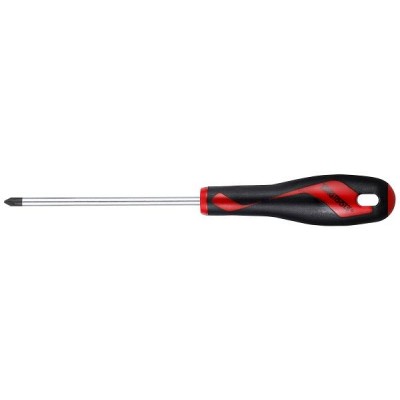 NR.47
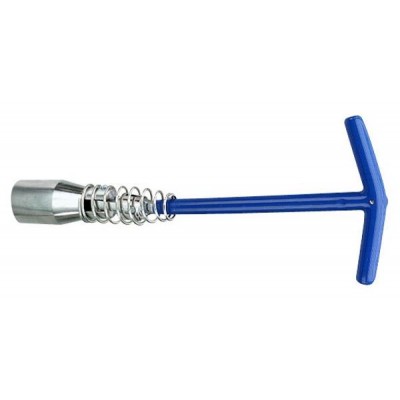 NR.48
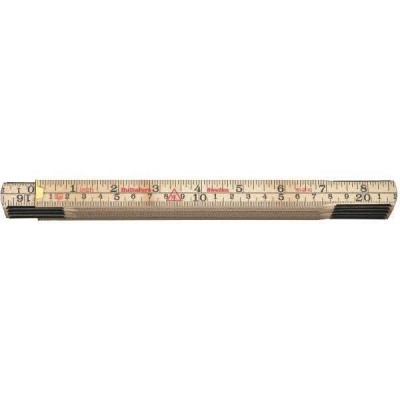 NR.49
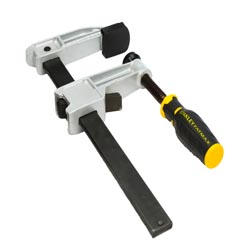 NR.50
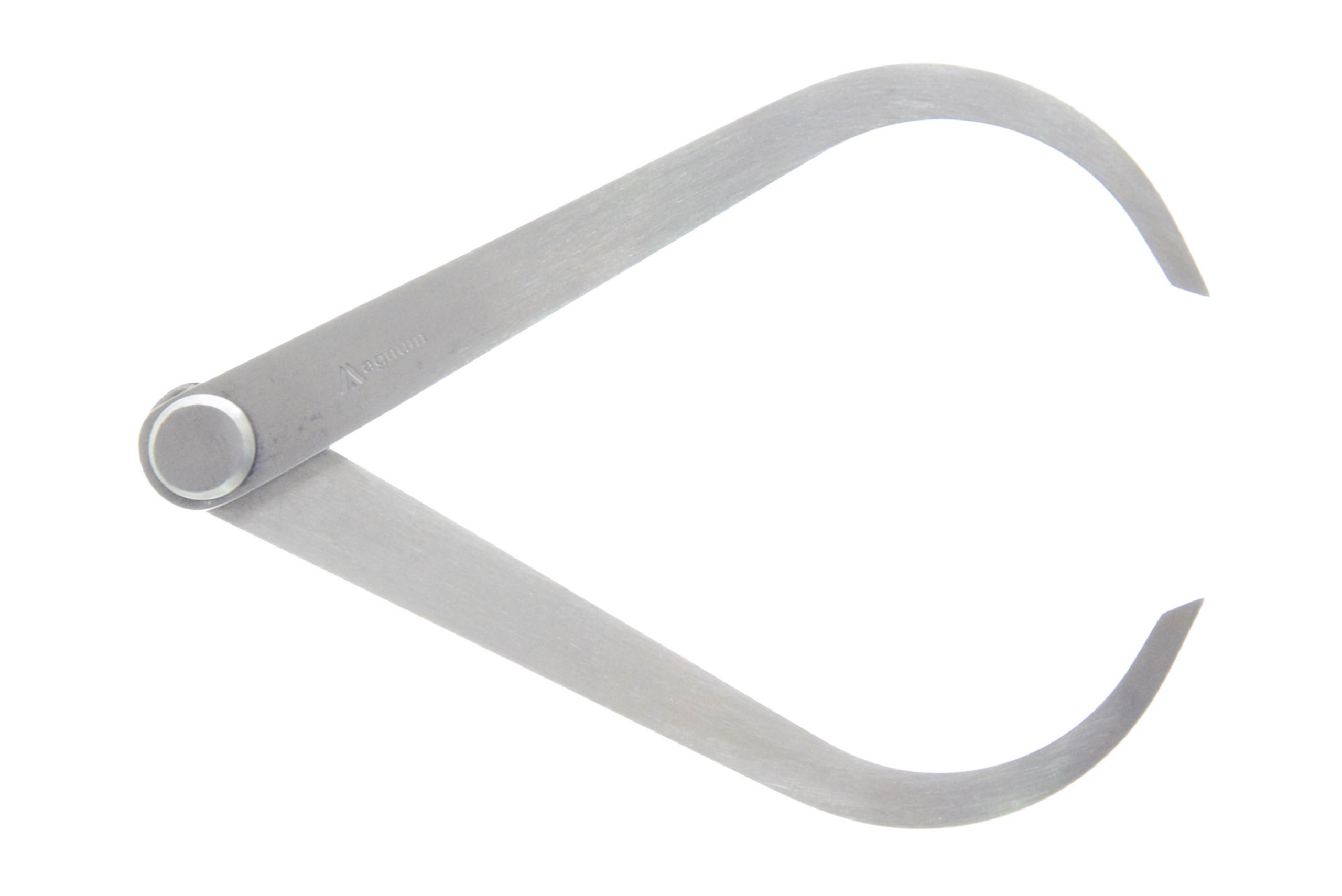 NR.51
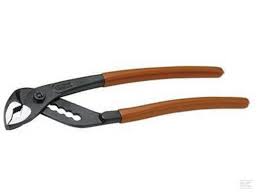 NR.52
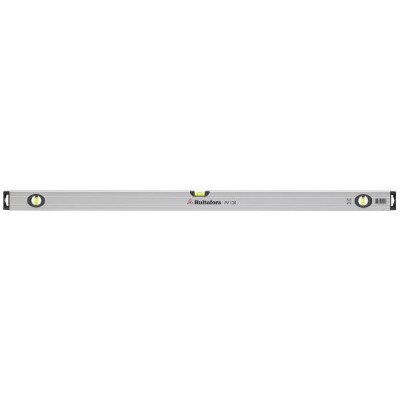 NR.53
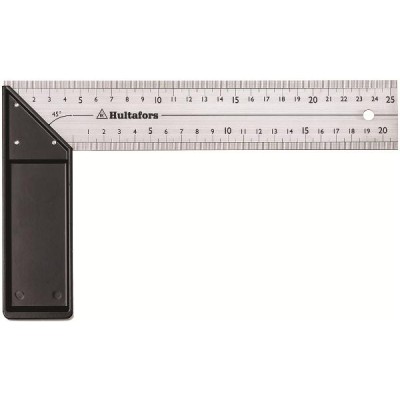 NR.54
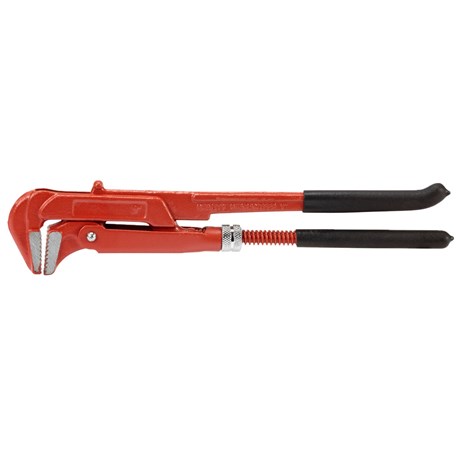 NR.55
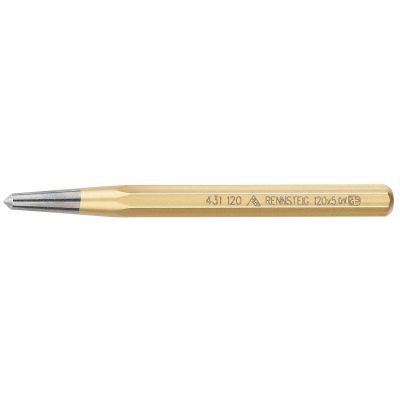